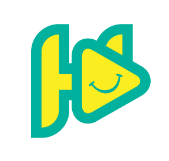 Delivery AppPitch Deck -  2021
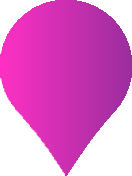 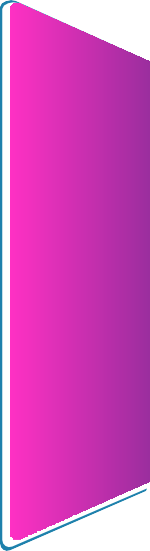 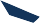 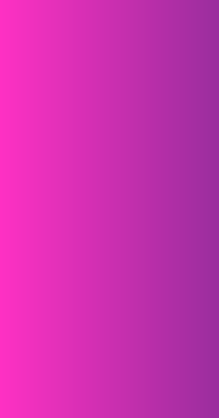 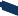 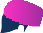 ORDER
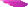 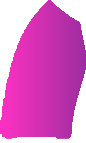 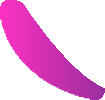 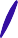 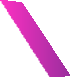 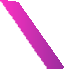 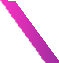 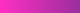 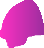 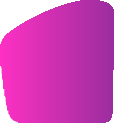 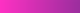 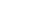 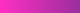 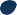 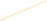 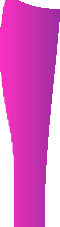 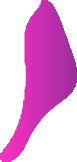 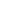 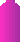 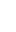 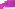 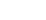 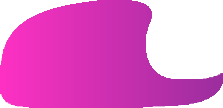 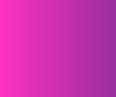 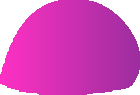 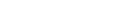 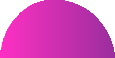 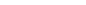 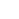 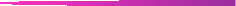 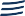 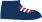 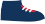 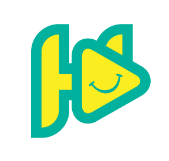 Lorem Ipsum Dolor Sit Amet, Consectetur Adipiscing Elit
Lorem ipsum dolor sit amet, consectetur adipiscing elit, sed do eiusmod tempor incididunt ut labore et dolore magna aliqua. Ut enim ad minim veniam, quis nostrud exercitation ullamco laboris nisi ut aliquip ex ea commodo consequat.
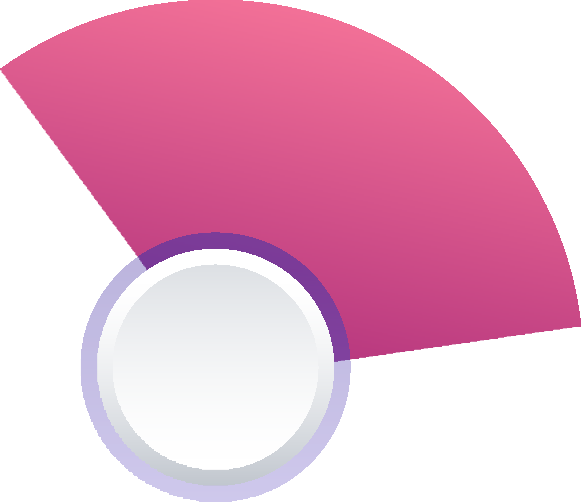 33%
5%
21%
31%
10%
Lorem Ipsum –
Lorem ipsum dolor sit amet, consectetur adipiscing elit
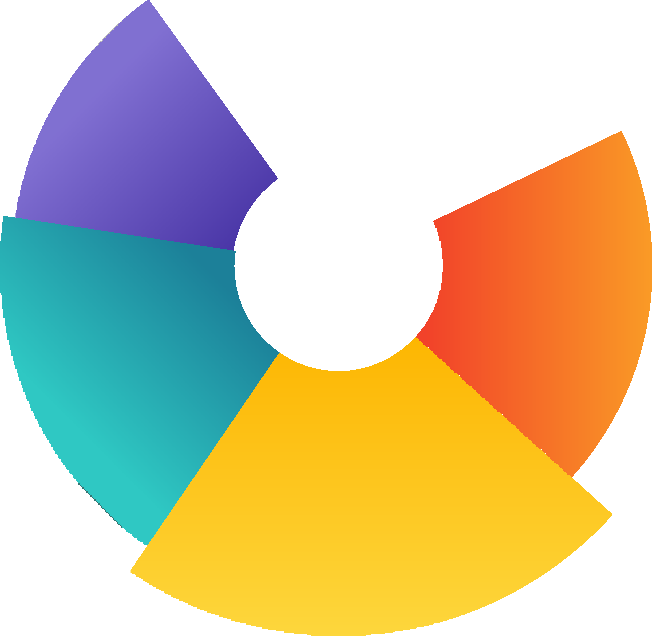 Major Players
Lorem
Lorem
Lorem
Lorem
Lorem Ipsum Dolor
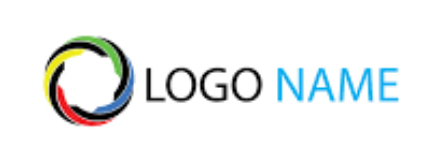 Saudi  Arabia
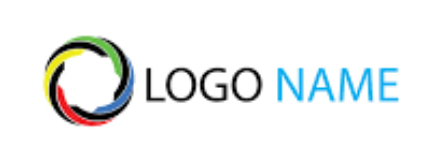 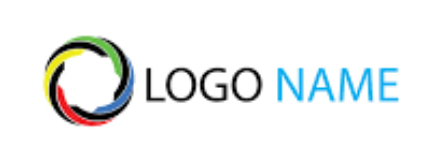 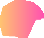 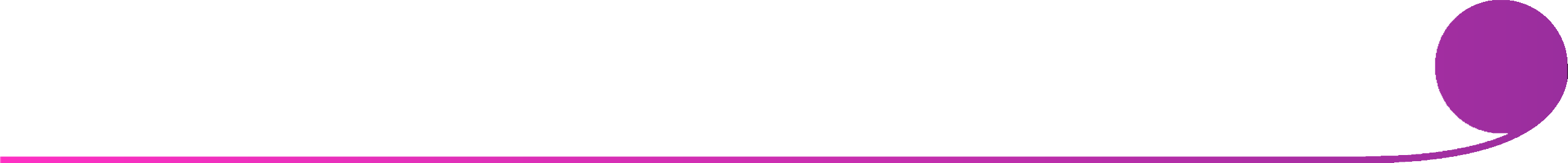 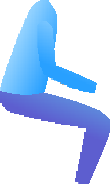 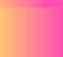 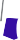 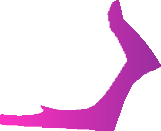 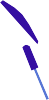 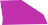 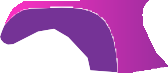 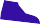 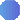 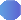 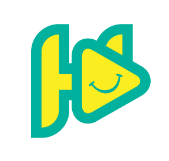 Lorem Ipsum Dolor Set Amet
Lorem Ipsum Dolor Set Amet Constecter Adipiscing
1	2	3	4
5
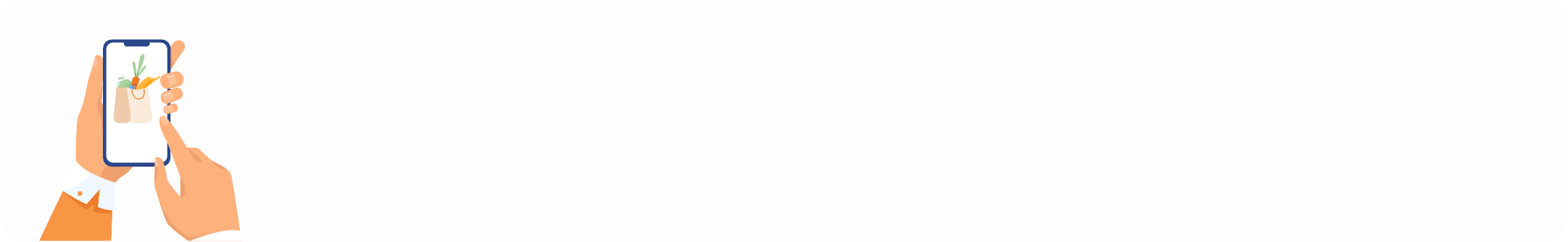 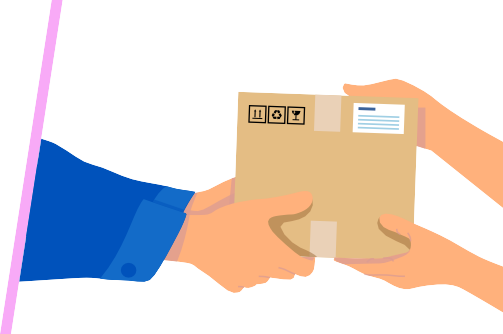 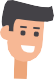 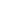 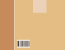 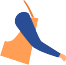 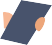 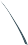 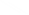 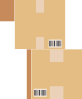 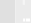 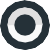 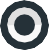 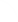 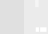 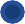 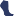 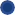 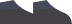 Process 1
Process 2
Process 3
Process 4
Process 5
Lorem ipsum dolor sit amet, consectetur adipiscing elit, sed do eiusmod tempor
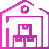 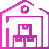 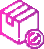 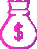 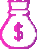 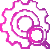 Lorem Ipsum
Lorem Ipsum
Lorem Ipsum
Lorem Ipsum
Lorem Ipsum
Lorem Ipsum
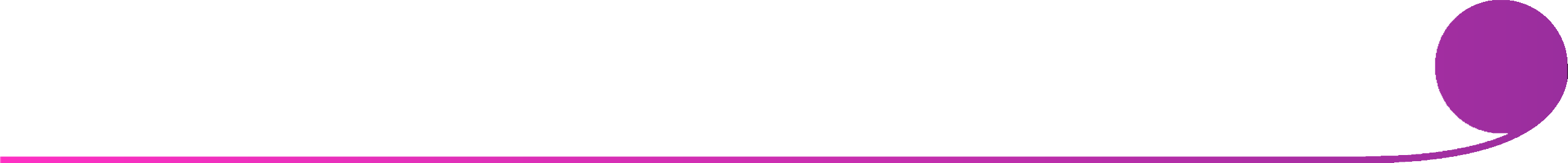 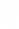 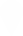 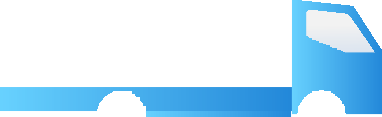 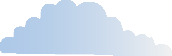 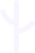 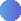 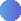 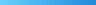 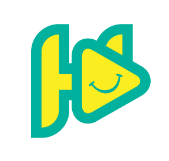 Problem
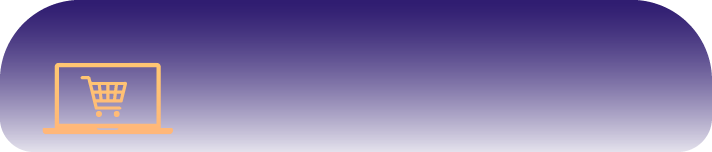 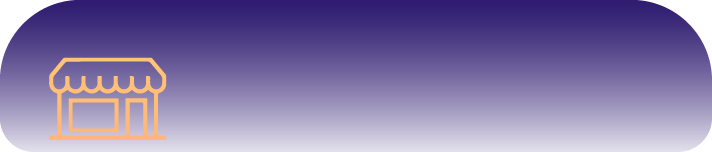 Lorem Ipsum 
Dolor Set


Lorem Ipsum – Dolor Set Amet

Lorem Ipsum – Dolor Set Amet


Lorem Ipsum – Dolor Set Amet


Lorem Ipsum – Dolor Set Amet
Lorem Ipsum 
Dolor Set


Lorem Ipsum – Dolor Set Amet

Lorem Ipsum – Dolor Set Amet


Lorem Ipsum – Dolor Set Amet


Lorem Ipsum – Dolor Set Amet
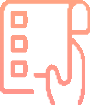 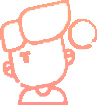 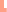 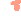 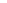 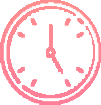 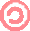 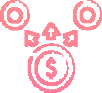 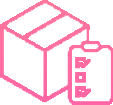 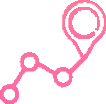 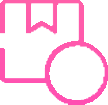 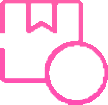 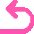 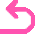 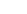 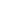 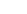 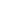 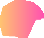 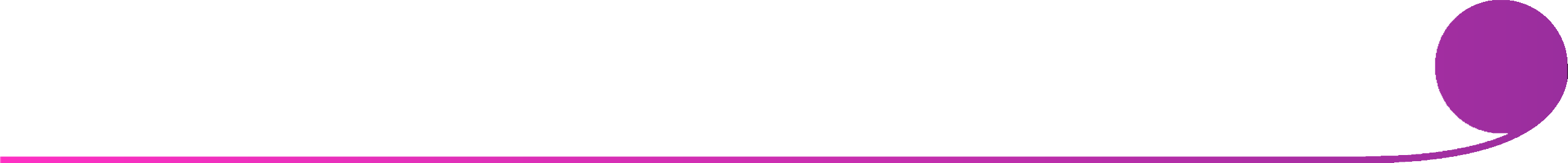 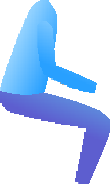 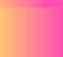 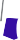 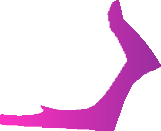 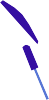 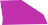 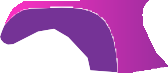 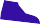 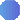 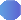 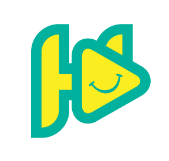 How it works?
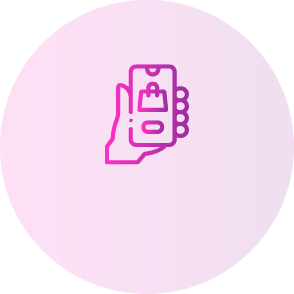 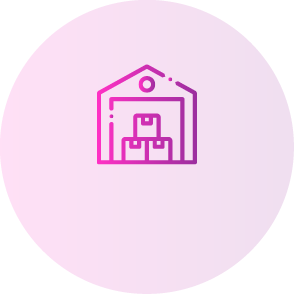 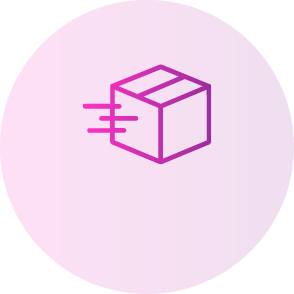 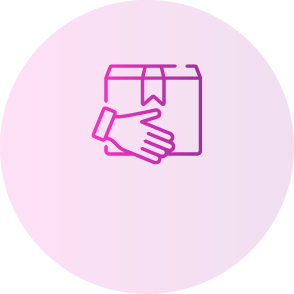 Lorem Ipsum
Lorem Ipsum
Lorem Ipsum
Lorem Ipsum
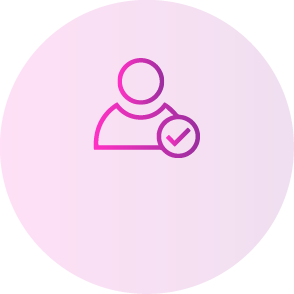 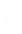 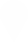 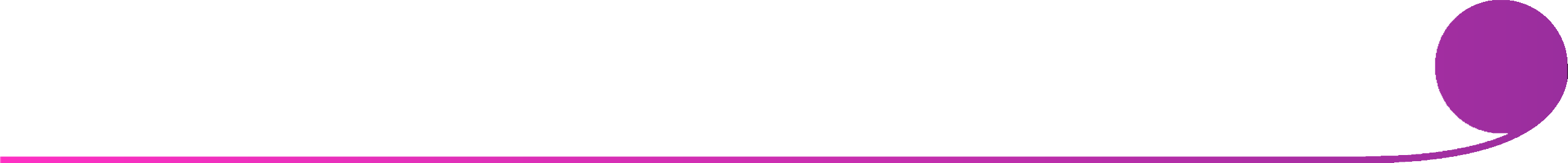 Lorem Ipsum
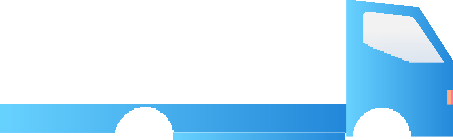 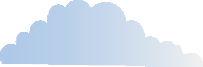 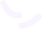 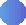 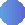 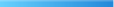 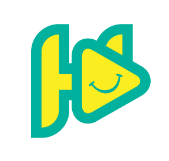 SOLUTION
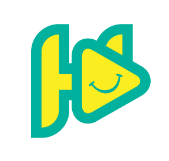 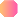 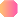 Lorem Ipsum
Dolor Set Amet

Lorem Ipsum Dolor Set Amet

Lorem Ipsum Dolor Set Amet

Lorem Ipsum Dolor Set Amet

Lorem Ipsum Dolor Set Amet
Lorem Ipsum
Dolor Set Amet

Lorem Ipsum Dolor Set Amet

Lorem Ipsum Dolor Set Amet

Lorem Ipsum Dolor Set Amet

Lorem Ipsum Dolor Set Amet
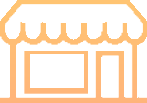 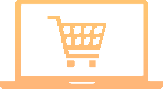 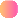 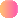 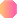 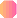 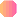 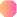 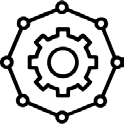 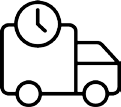 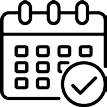 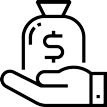 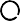 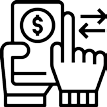 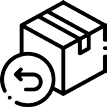 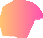 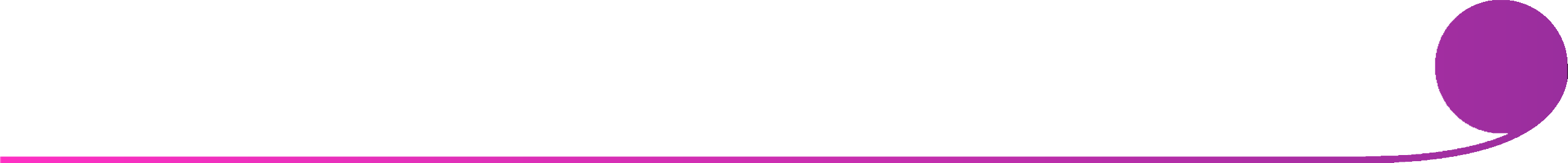 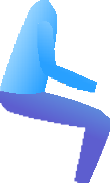 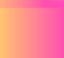 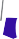 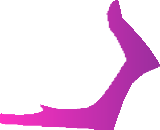 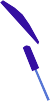 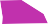 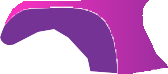 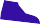 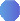 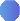 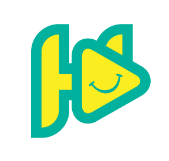 Lorem Ipsum Dolor Set Amet
Lorem Ipsum
Lorem ipsum dolor sit amet, consectetur adipiscing elit.
Lorem Ipsum
Lorem ipsum dolor sit amet, consectetur adipiscing elit.
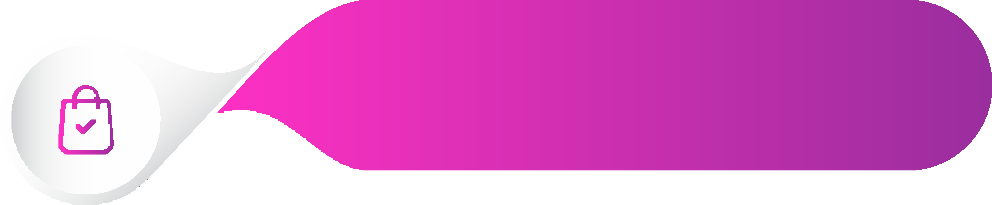 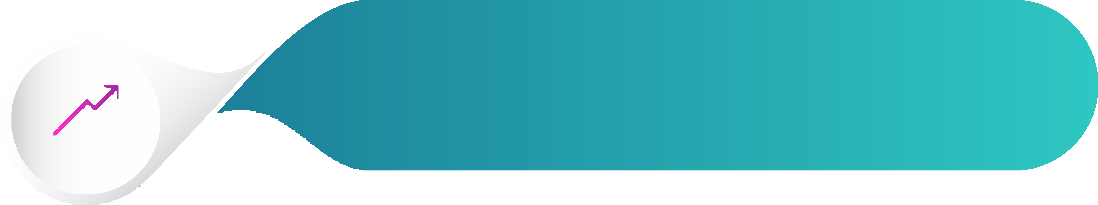 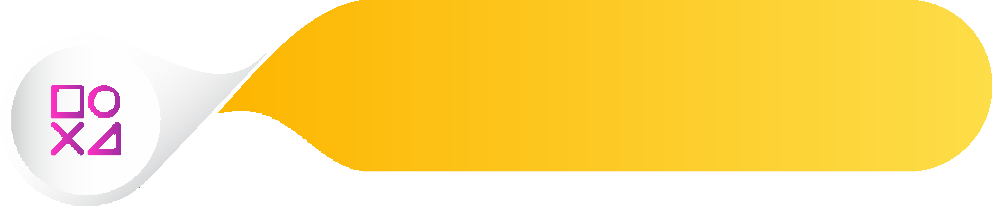 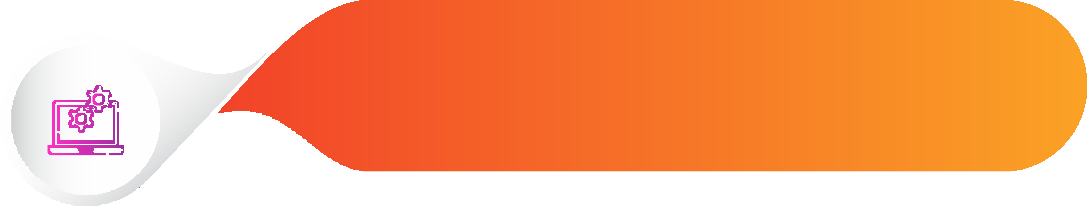 Lorem Ipsum
Lorem ipsum dolor sit amet, consectetur adipiscing elit.
Lorem Ipsum
Lorem ipsum dolor sit amet, consectetur adipiscing elit.
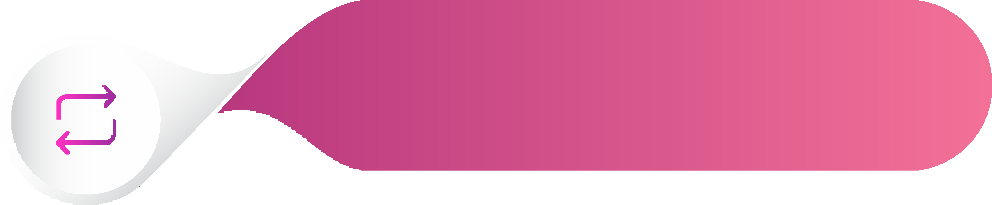 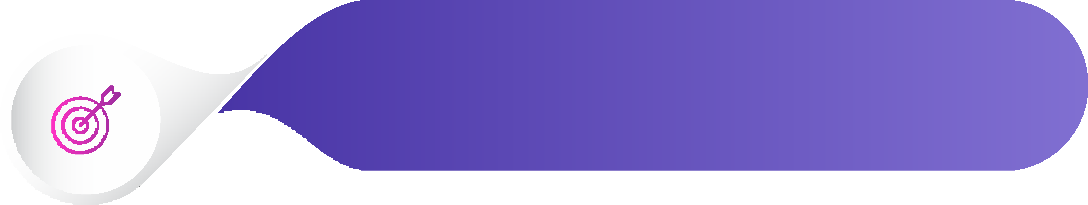 Lorem Ipsum
Lorem ipsum dolor sit amet, consectetur adipiscing elit.
Lorem Ipsum
Lorem ipsum dolor sit amet, consectetur adipiscing elit.
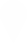 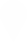 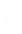 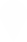 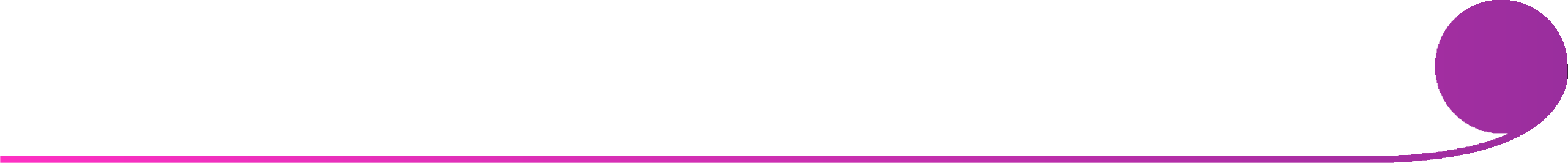 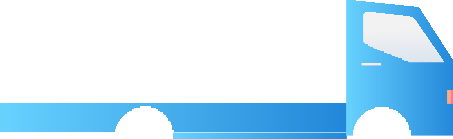 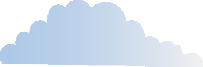 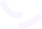 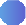 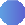 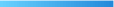 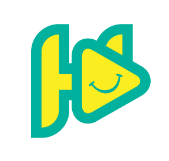 Revenue
Lorem Ipsum Dolor Set
Lorem Ipsum Dolor Set Amet Constecner
Lorem
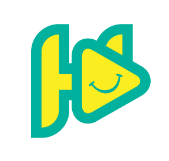 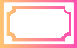 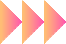 Lorem Ipsum
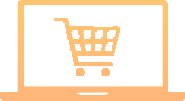 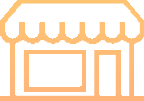 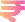 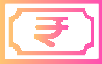 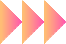 Lorem
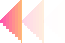 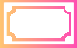 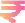 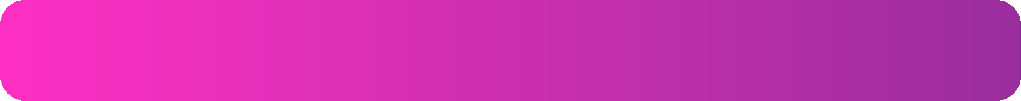 Lorem Ipsum Dolor Set Amet
Lorem Ipsum
Lorem Ipsum
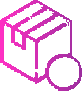 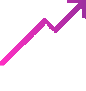 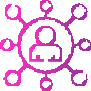 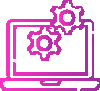 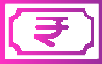 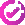 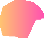 Lorem Ipsum
Lorem Ipsum
Lorem Ipsum
Lorem Ipsum
Lorem Ipsum
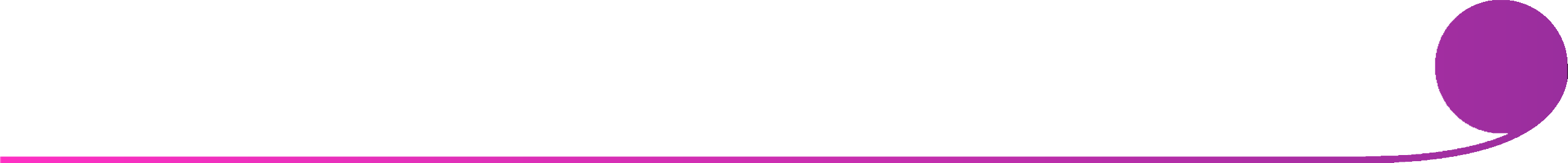 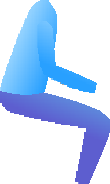 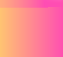 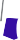 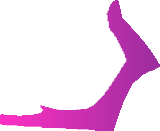 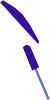 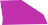 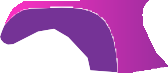 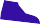 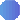 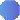 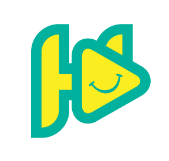 Lorem Ipsum Dolor Set Amet
Dummy
INR 400 Cr
Lorem ipsum dolor sit amet
Dummy
INR 1.4 Cr
Lorem ipsum dolor sit amet, consectetur
Dummy
INR 7-8 Cr
Lorem ipsum dolor sit amet, consectetur
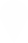 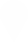 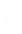 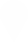 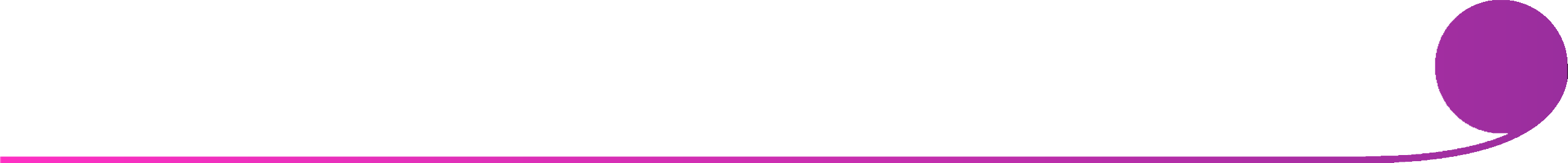 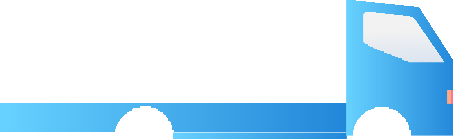 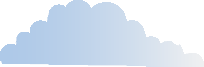 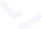 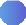 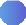 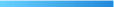 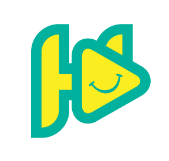 Thank You!
www.happyslide.in |info@happyslide.in
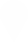 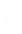 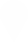 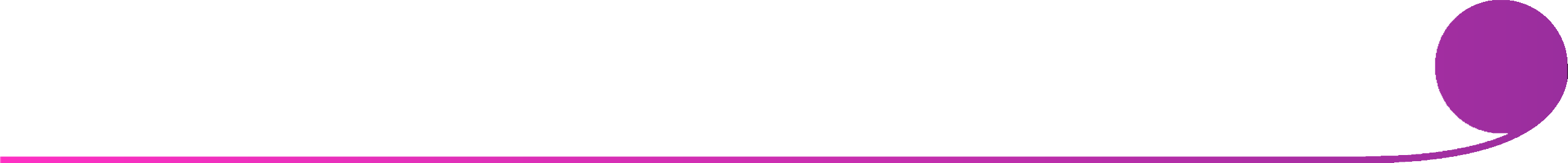 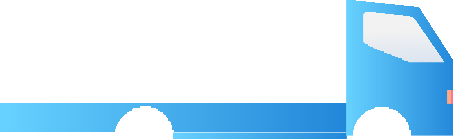 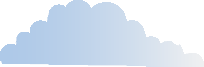 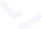 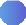 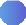 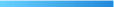